Past Poetry Questions
Disclaimer Alert! You MUST revise ALL poems, especially common themes and links, it is a COMPARISON question don’t forget!

‘New’ Ones: Blessing, Search for My Tongue & Half Caste

Predictions: Blessing (life), Search for My Tongue (identity), Prayer Before Birth (childhood)
January 2019 R
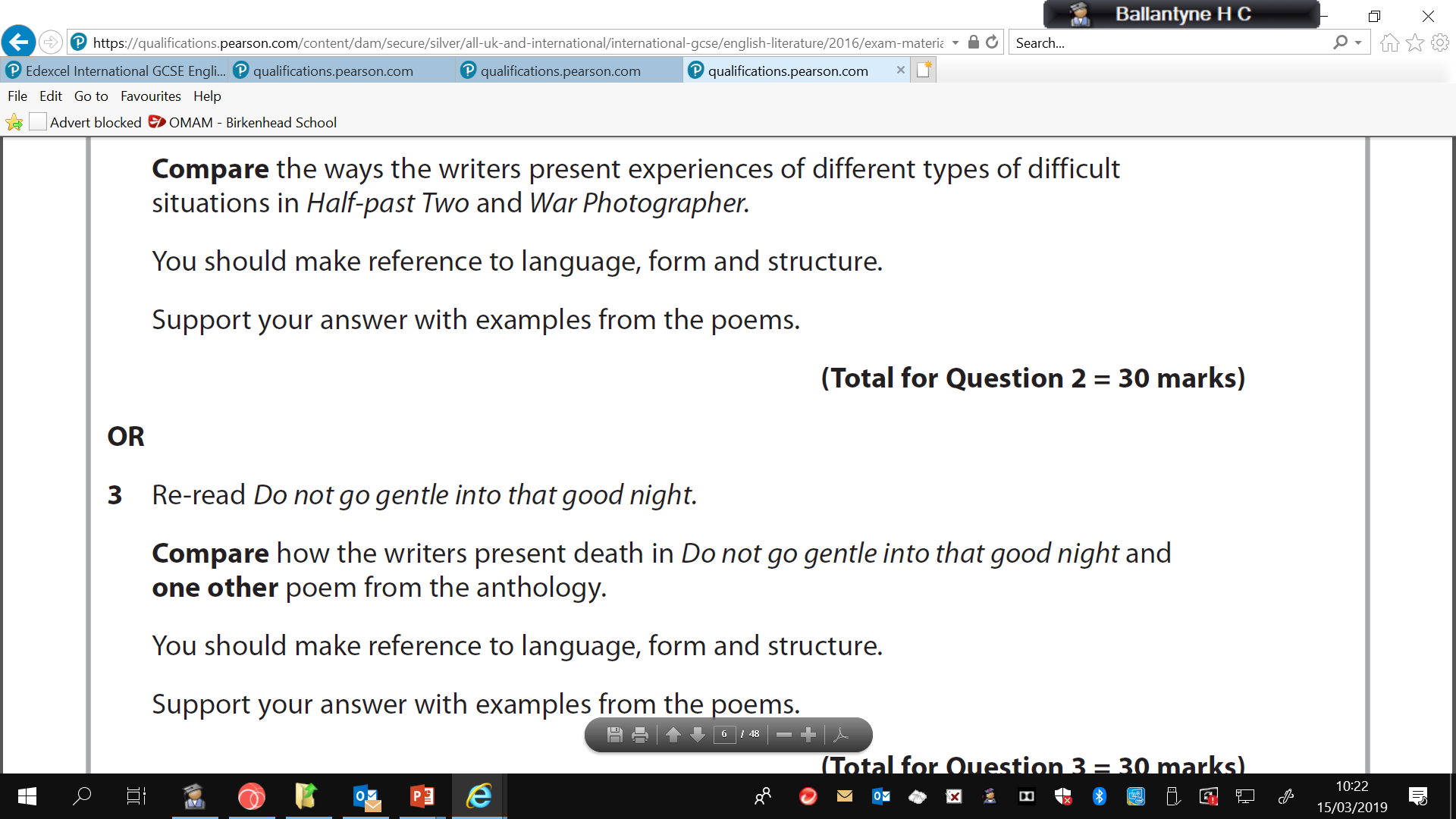 January 2019
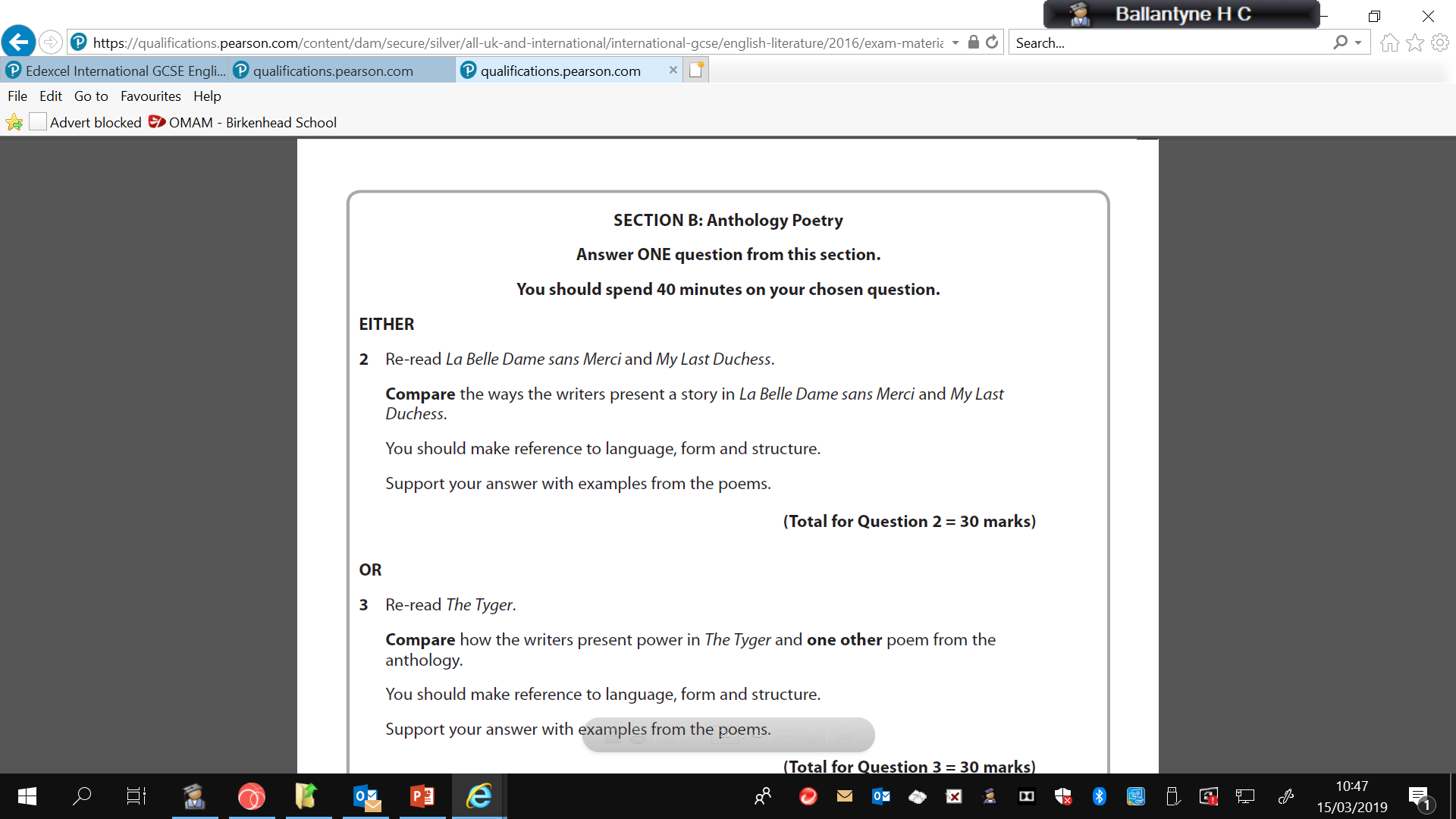 June 2018
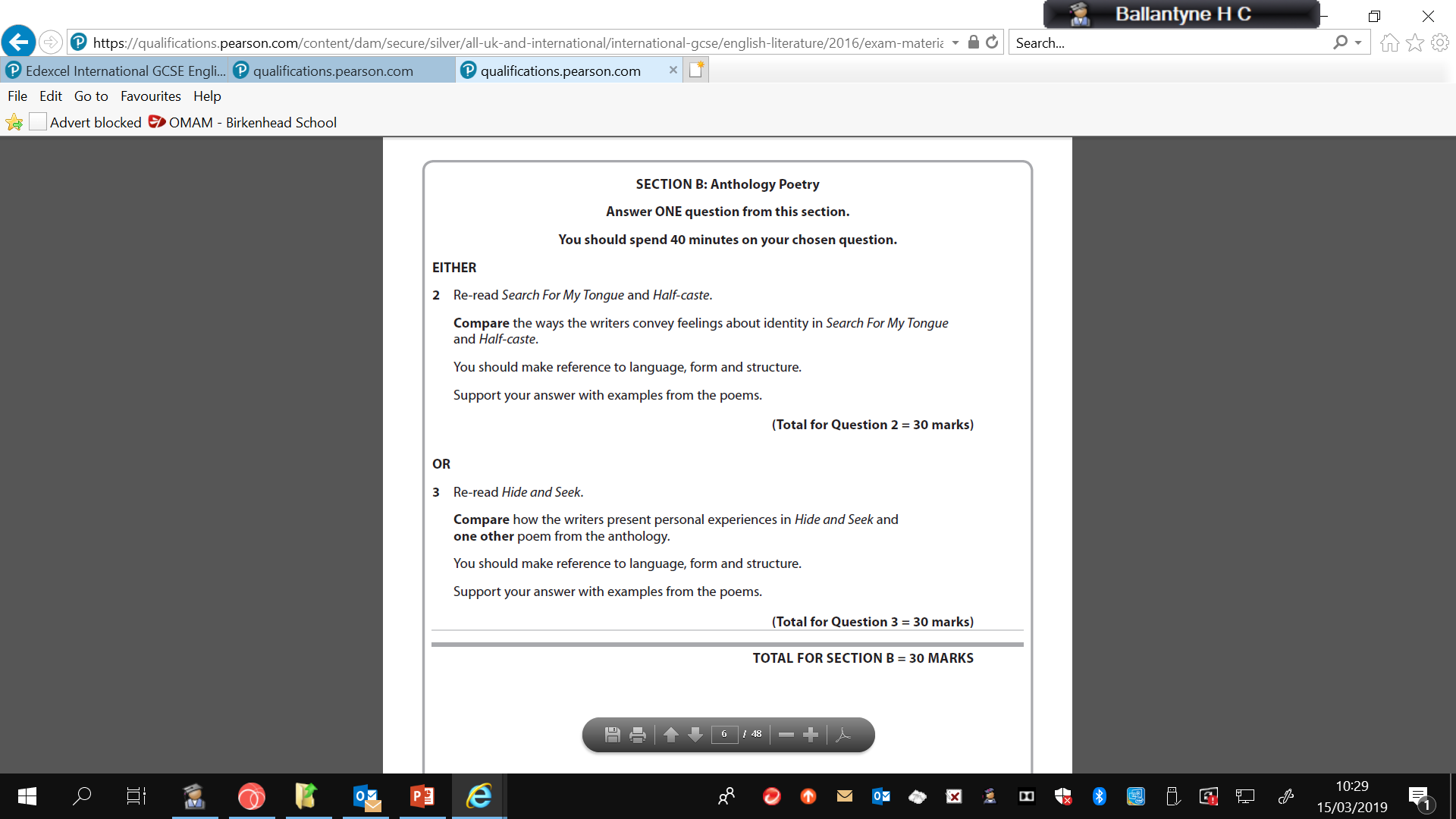 June R 2018
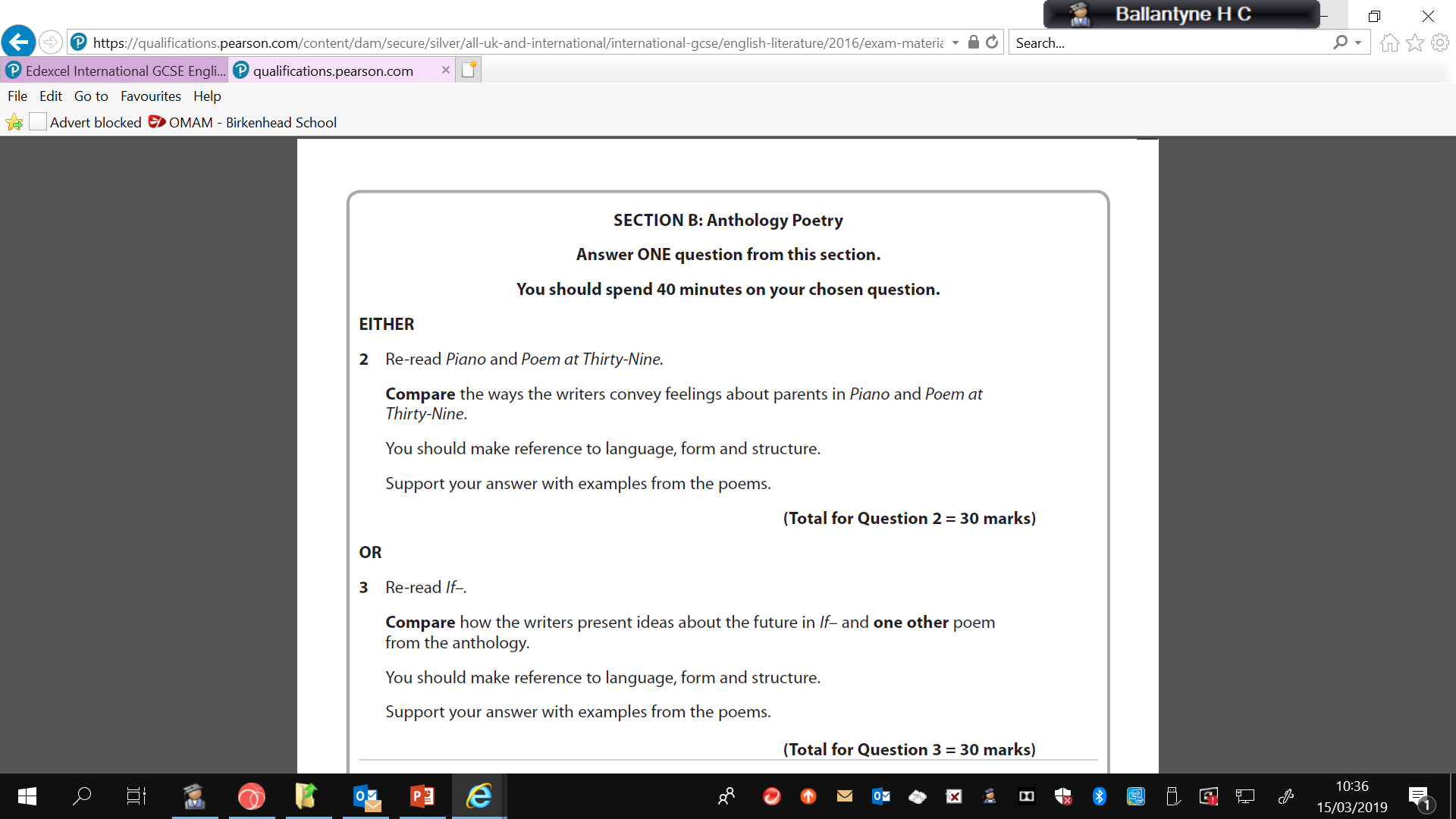 Exemplar
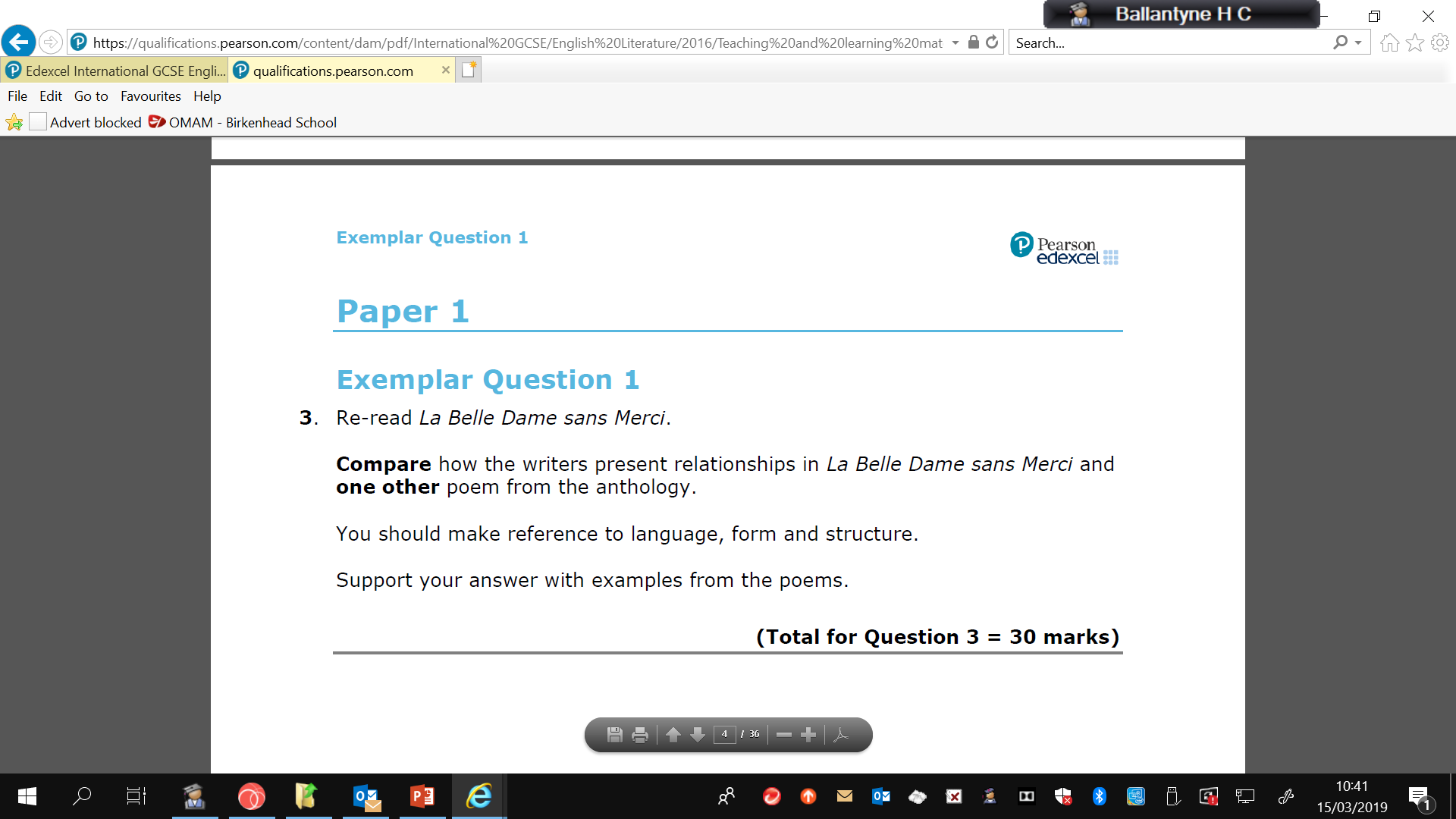 Exemplar
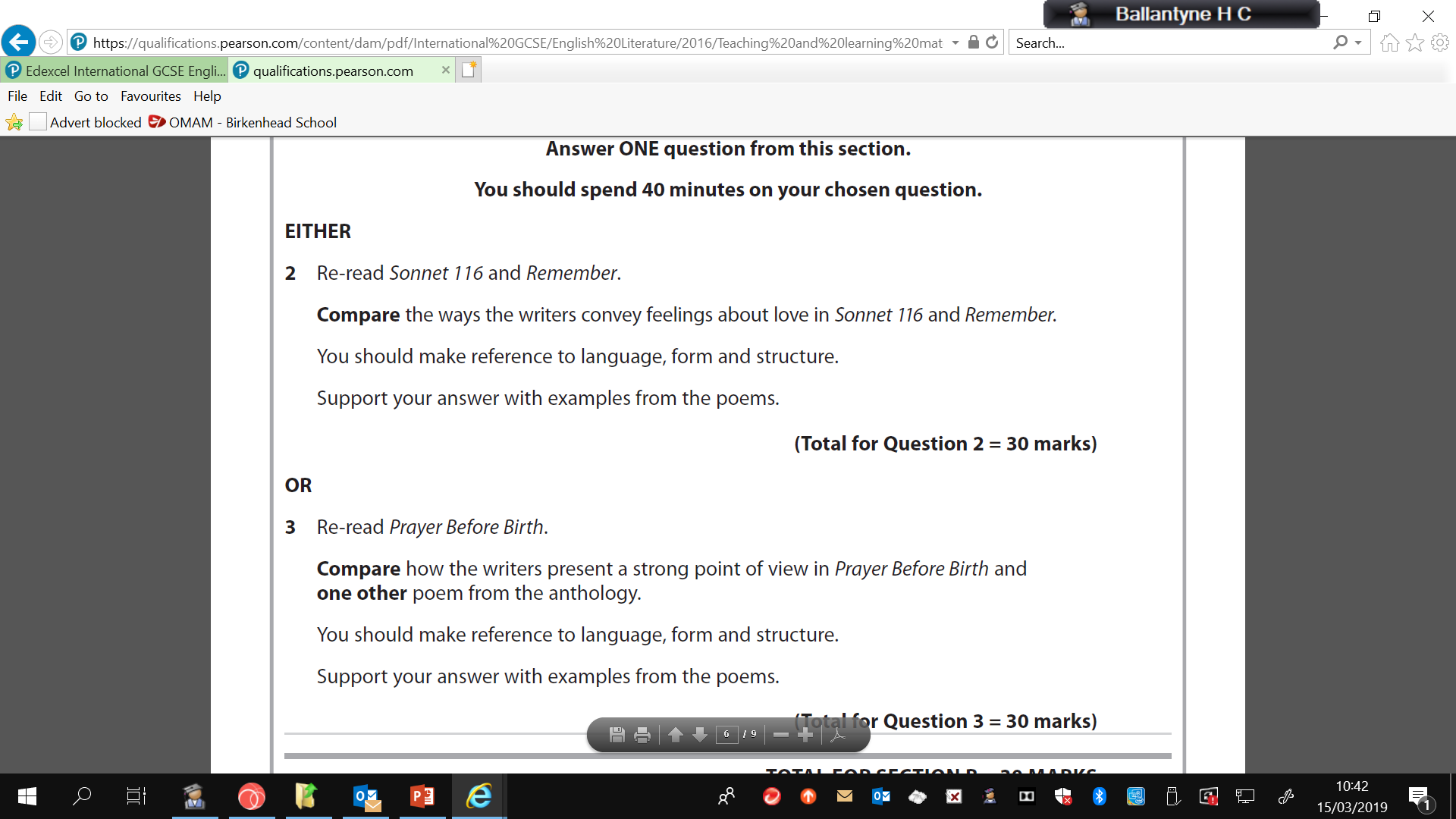